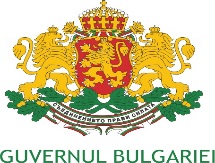 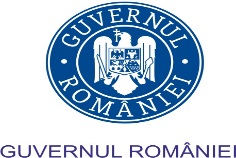 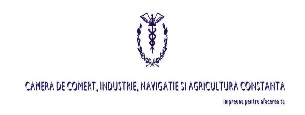 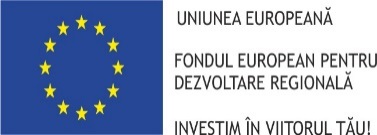 Proiect: “MObility of Workers and unEmployed UPgrade”, 
Acronim: MOWE UP, Cod Proiect ROBG- 170, 
Proiect Nr. 16.4.2.052/2017”

Eveniment de lansare proiect 
Activitati si rezultate
Constanţa, 15 noiembrie, 2017
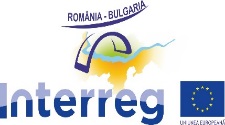 www.interregrobg.eu
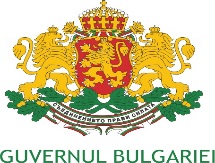 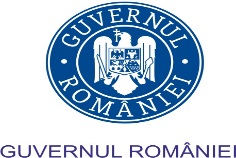 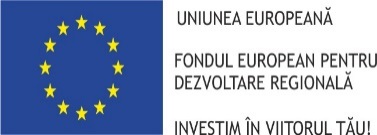 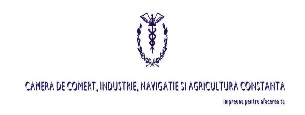 ACTIVITĂŢILE PROIECTULUI

WP3: Rezultate intelectuale şi aplicaţii

- furnizarea de informaţii, instrumente și cunoștinţe pentru imbunătăţirea mobilităţii
- să ofere sprijin integrat adaptat nevoilor persoanelor aflate în căutarea unui loc de   muncă, celor care își schimbă locul de muncă și persoanelor inactive
- să dezvolte servicii și instrumente cu valoare adăugată pe baza platformei web
- sensibilizarea cu privire la oportunitățile de angajare
- să permită accesul la baze de date comune cu informații și consiliere
- să încurajeze implicarea și interacțiunea părților interesate din zona transfrontalieră
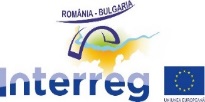 www.interregrobg.eu
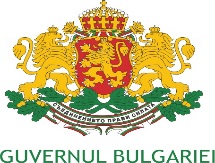 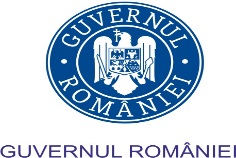 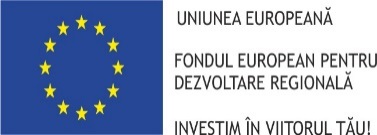 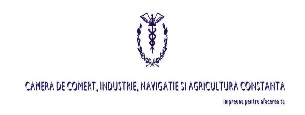 WP3: Rezultate intelectuale şi aplicaţii

Realizarea studiilor pentru regiunea transfrontaliera Romania-Bulgaria (partener responsabil Eureka)
 
Studiul 1: “Lumea carierelor şi a joburilor” 
-      prezentarea generală a pieței muncii
identificarea profesiilor cheie și a cerințelor pentru posturile de muncă
informații oficiale şi complete privind securitatea socială, legislație, impozite
identificarea locurile de muncă disponibile
identificarea ramurilor cheie, activarea mobilității forței de muncă
ce înseamnă locuri de muncă verzi
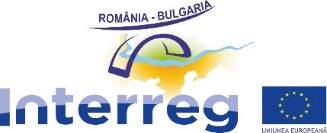 www.interregrobg.eu
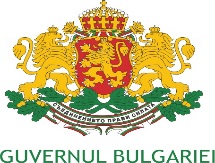 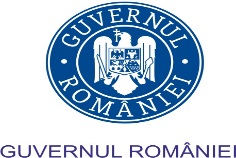 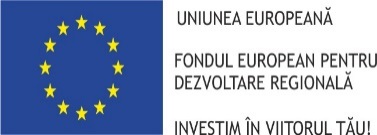 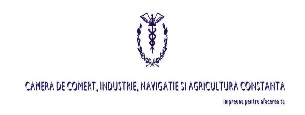 WP3: Rezultate intelectuale şi aplicaţii

Studiul 2: “Lumea abilităților și îmbunătățirea educației”

prezentarea generală a îmbunătățirii abilităților și cunoștințelor
identificarea formularelor disponibile și subiectele de instruire care să stimuleze mobilitatea forței de muncă
colectarea de informații complete și oficiale despre materiale educaționale, cursuri, on-line sau față în față
identificarea serviciilor dezvoltate în domeniul învățării pe tot parcursul vieții
rezultatele parteneriatelor cu institute de învățământ, stimularea îmbunătățirii abilităților
modul în care grupul țintă poate lua parte la cursuri stimulative (de interes) pentru creșterea abilităților a competitivității și mobilității
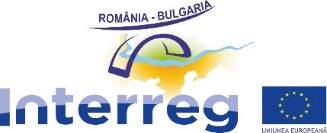 www.interregrobg.eu
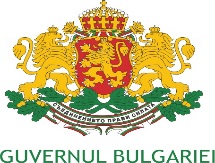 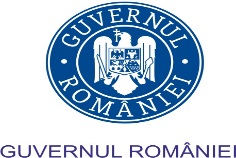 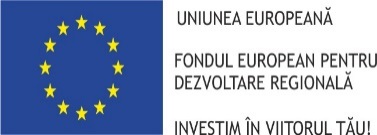 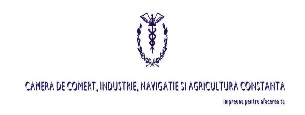 WP3: Rezultate intelectuale şi aplicaţii

Elaborarea instrumentelor de auto-evaluare
- Elaborarea unui instrument de autoevaluare individuala
- Elaborarea unui instrument de autoevaluare in functie de interesul profesional
- Elaborarea unui instrument de autoevaluare pentru abilitatile profesionale transferabile
- Generarea unui mecanism de potrivire pentru o carieră și un loc de muncă adecvat

Autoevaluarea este procesul de strângere de informații despre persoanele interesate pentru a le ajuta in luarea unor decizii bazate pe o bună înțelegere de sine. Este primul pas in procesul de planificare a carierei. Auto-evaluarea carierei este conceputa pentru a evalua acele atribute ale unei persoane care contează pentru o carieră de succes și de împlinire.
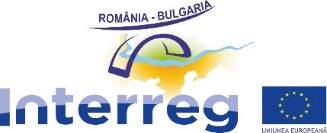 www.interregrobg.eu
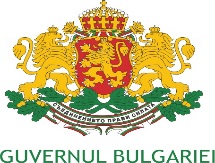 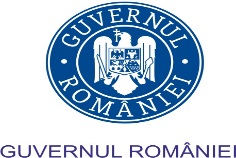 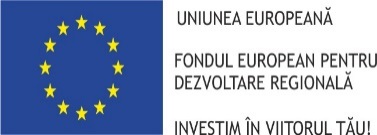 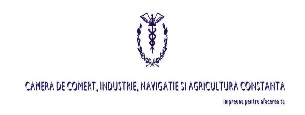 WP3: Rezultate intelectuale şi aplicaţii

Realizarea unei reţele de stakeholderi (CCINA partener responsabil)

Realizarea unui Portal web “MOWE UP” (CCI Dobrich partener responsabil)
- dezvoltarea arhitecturii informationale
- dezvoltarea continutului narativ
elaborarea continutului video al modulelor web 
(se vor realiza interviuri cu persoanele care au un loc de muncă in Bulgaria și România, prezentarea locurilor de muncă din sectoare specifice din ambele țări; video cu sfaturi de angajare – pregatire interviu si CV)
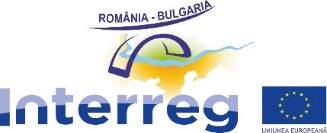 www.interregrobg.eu
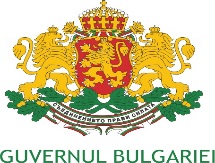 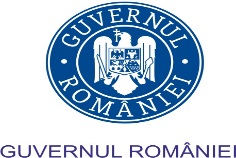 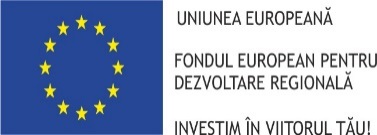 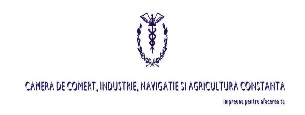 WP3: Rezultate intelectuale şi aplicaţii

Realizarea unui Portal web “MOWE UP” (CCI Dobrich partener responsabil)

Principalele sectiuni ale portalului web
lumea carierei si a locurilor de munca
lumea abilitatilor si imbunatatirea educatiei
instrumente de autoevaluare
sfaturi si clipuri pentru cariera si locuri de munca
sectiunea reteaua stakeholderilor
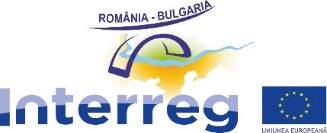 www.interregrobg.eu
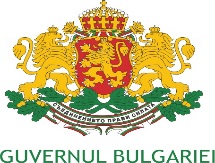 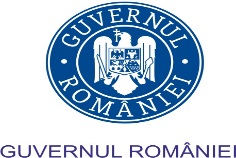 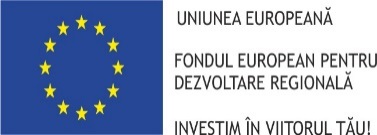 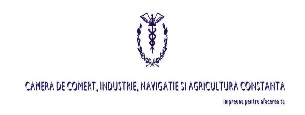 Rolul dezvoltarii aplicatiilor intelectuale si a instrumentelor realizate prin proiect

- furnizarea de informatii, instrumente si cunostinte pentru cresterea mobilitatii
- sprijin integrat adaptat nevoilor persoanelor aflate în căutarea unui loc de muncă, a persoanelor care isi schimba locul de muncă și persoanelor inactive
- dezvoltarea unor servicii și instrumente cu valoare adăugată bazate pe folosirea platformei web
- sensibilizarea cu privire la oportunitățile de angajare
- accesul celor interesati la baze de date comune cu informații și consiliere
- încurajarea, implicarea și interacțiunea părților interesate din zona transfrontaliera
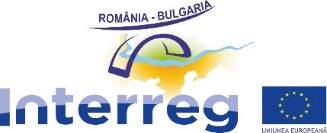 www.interregrobg.eu
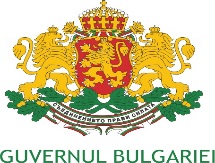 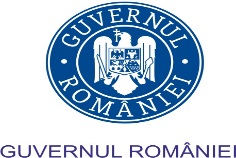 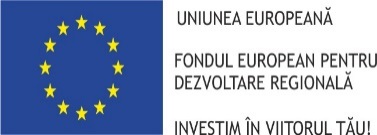 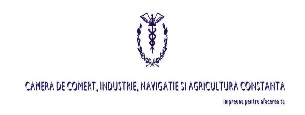 WP4: Activitati de informare şi conştientizare
-  Elaborarea platformei web MOWEUP – sustenabilitate şi strategia de diseminare 
Instruiri pilot şi mese rotunde in toate judetele si districtele din zona transfrontaliera
WP1: Activitati de management de proiect 
Activitati de coordonare si raportare
Realizarea achizitiilor din cadrul proiectului
WP2: Activitati de publicitate, promovare si diseminare
-  Campania media pentru promovarea proiectului (eveniment de lansare si final de proiect, conferinte de presa)
- Campania media pentru promovarea portalului web (anunturi publicitare, eveniment de lansare, conferinta de presa, spoturi radio)
- Realizarea materialelor promotionale pentru portalul web
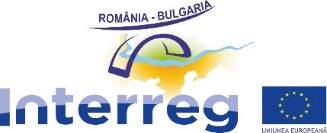 www.interregrobg.eu
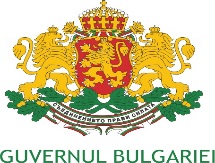 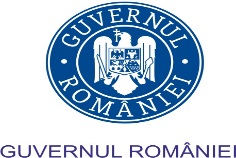 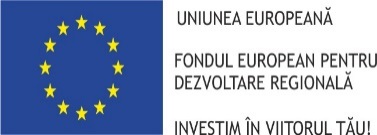 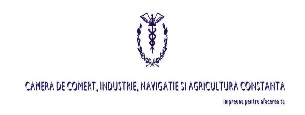 Rezultatele proiectului

- platforma web bilingvă multi device RO – BG şi a reţelei de stakeholderi
- instrumente de autoevaluare pentru a sprijini persoanele aflate în căutarea unui loc de muncă
- studii în vederea îmbunătățirii ocupării forței de muncă
- reteaua de stakeholderi
- website-uri partenere care promovează proiectul
- baza de date a membrilor reţelei cu referire la resursele de informaţii; 
- campanie de conştientizare prin instruiri pilot şi mese rotunde;
- campanie mass-media, etc.
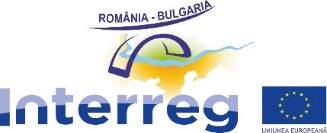 www.interregrobg.eu
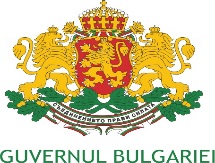 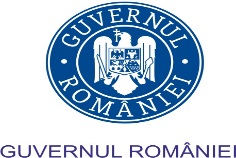 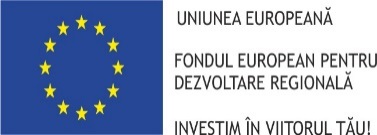 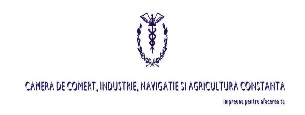 Echipa proiectului 

CCINA Constanţa

Adriana Barothi – Coordonator local
Laura Tîrziu – Expert tehnic
Cristina Zaharia – Organizator evenimente

Detalii despre proiect se pot obtine la CCINA
telefon: 0241-618475 sau 0241 – 549515
email: drc@ccina.ro
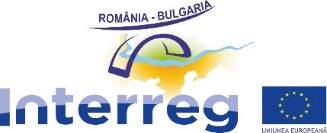 www.interregrobg.eu
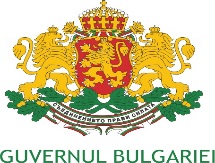 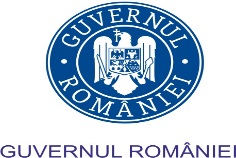 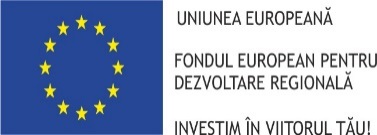 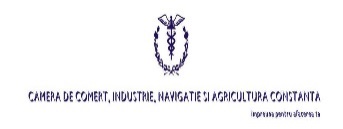 Vă mulţumim pentru participare!
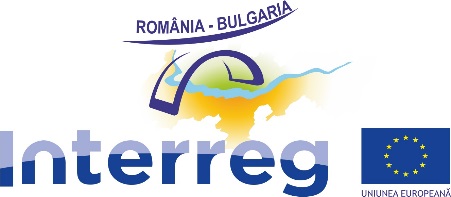 www.interregrobg.eu
 Conţinutul acestui material nu reprezintă în mod necesar poziţia oficială a Uniunii Europene